Rapid Response Teams Data
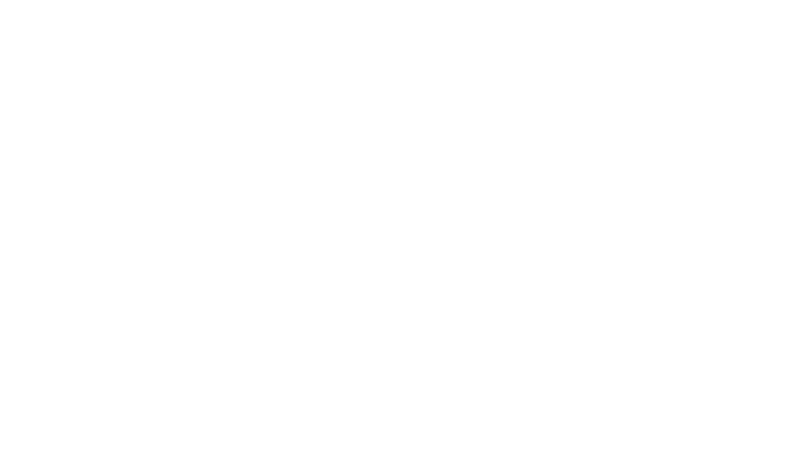 Starting in Q 1 2018, The Washington State Hospital Association is collecting data using the Quality Benchmarking System (QBS) data portal instead of Survey Monkey. The graph reflects the percent of Washington Network Hospitals Implementing Patient/Family Initiated RRT.